BOERICKE’S REPERTORY
DR. SUMAN SANKAR. A.S, M.D.(Hom)
Professor, Department of Repertory
Sarada Krishna Homoeopathic Medical College 
Kulasekharam
Pocket Manual of HOMOEOPATHIC Materia Medica & REPERTORY
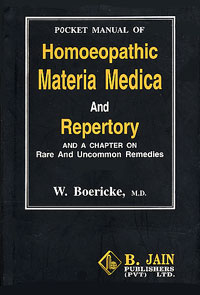 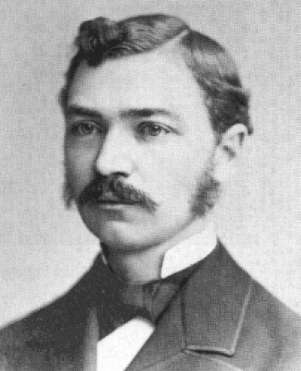 William Boericke
M.D 1849-1929
Comprising of The characteristic and guiding symptoms of all remedies (clinical & pathogenetic) including indian drugs.
About author
Birth-  26, November, 1849 Austria.
Primary education - Public schools of Cincinnati, Ohio. 
 Graduation -  1876, Medical college, Philadelphia
 Homoeopathic graduation – 1880 Hahnemann medical college, Philadelphia.
Marriage -  1883 Miss Kate W. Fay,                  
       San Francisco. (4 children).
Death – 1, April, 1929, San francisco. (Heart attack)‏
About the book in brief
Entire book consists of  3  parts.
First part – Materia medica
Second part – Repertory
Third part – Miscellaneous, consists of …. 
            Index to repertory only in 9th edition.
            Therapeutic index
            List of common name of remedies.
List of pharmaceutical and latin name of       remedies.
  50 Indian Homoeopathic drugs.
  Relationship of remedies and sides of the body, by Gibson Miller.
  Drug affinities.
   Essentials of rare and uncommon remedies.
Year of Publication
1st edition : 1901, no repertory part.
2nd edition : 1903, no repertory part.
3rd edition : 1906, added repertory part.
4th edition : ?
5th edition : 1912 + repertory.
6th edition : 1916 + repertory.
7th & 8th edition : 1922 + repertory.
9th edition : 1927 + repertory. (The last edition by 
                             Boericke).
  1998, 2001 : Augmented, &  Re-augmented
Gradation
Here 2 grades used in both materia medica & repertory part.
      1st grade :- Italics (Most verified clinical 
           remedy) 2marks.
      2nd grade :- Ordinary roman. 1mark.
Preface by author to 9th edition
The book contains the well known verified characteristic symptoms of all our medicines besides other less important symptoms aiding the selection of the curative remedy. 

All the new medicines and essentials of the published clinical experience of the school have been added.
I have included nosological terms in the symptomatology and Therapeutic Index, as this is a practical handbook for every-day service, and any aid for finding the curative remedy ought to be utilized.
Prefatory note to the Repertory by OSCAR. E. BOERICKE.
The division of section of repertory is arranged according to Hahnemann schema Started as follows : Mind , Head, Eyes etc.
Heading and sub-heading and specific conditions arranged in alphabetical order.
Example  : Mind – Awkward – brain fog – Catalepsy
All headings when can be elaborated are done so.
	Example	: Headache is presented under definite captions
	CAUSE
	TYPE
	LOCATION
	CHARACTER OF PAIN
	CON COMMITTANT
	MODALITIES
	AGGRAVATION
	AMELIORATION
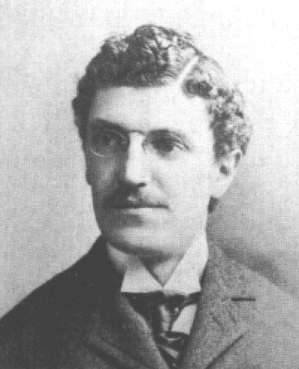 C.T.L.C.C.M
The Technical names of diseases are bracketed where it is required according to Homoeopathic point of view.

Remedies are arranged in alphabetical order. Italics indicates more frequently verified clinical remedy.

Complete alphabetical index newly added for specific reference and busy practitioner.
1.Mind 
2.Head  
3. Eyes  
4. Ears
5. Nose  
6. Face  
7. Mouth 
8. Tongue 
9. Taste 
10. Gums  
11. Teeth     
12. Throat
13. Stomach  
14. Abdomen
15. Urinary System 
16. Male Sexual 17System   
17. Female Sexual System 
18. Circulatory System  
19. Locomotor System 
20. Respiratory System 
21. Skin   
22. Fever  
23. Nervous System 
24. Generalities 
25. Modalities .
Repertory part
It is based upon the Materia medica by William Boericke.
1409 medicine.
 Index shows 1414 medicines - 5 medicines reappear 
       e.g. Cimicifuga and Actea racemosa . 
Chapters arranged according to Hahnemannian anatomical schema.
2 Types of typhography used.
Remedies  are arranged alphabetical pattern.
Plan & construction of Repertory
Rubrics and sub rubrics  tried to arrange alphabetically, but in many chapter not followed.

Rubrics are mostly followed sub rubrics in C.T.L.C.C.M  Pattern.

 Italics remedies are mostly clinically verified.

 Many new & unproven remedies are added here.

It is a complete clinical repertory based on no distinct philosophy.
Mind
Consists of  29 rubrics, with many sub rubrics.

Here the rubrics Comprehension written twice.

Cretinism is the only diagnostic rubric present here.

Many important sub rubrics present here like        Lectophobia under fear, p-690
   Being assassinated, under imagination, p-692, etc.
Head chapter consists of 9 rubrics, with many sub rubrics.
Started from Brain and ends with Vertigo.
Inflammation, Tumors like some pathology present under rubrics Brain. P-700.
Eyes chapter consists of 38 numbers of rubrics, with many sub rubrics.
Started with Brows and ends with Vitreous opacities.
Many diagnostic rubrics like Glaucoma p-721, Astigmatism p-727 present here.
Ears chapter consists of 15 rubrics with many sub rubrics.

Chapter started with Auditory nerve and ends in Tinnitus Aurium.

Nose chapter consists of  11 rubrics with many sub rubrics.

Started with Affection and ends with Ulceration of septum.
Face chapter consists of 12  rubrics with many sub rubrics. 
Started with rubrics Appearance and ends with Ticdouloureux.
Tongue chapter consists of actually 22 number of rubrics, but it arranged under 3 rubrics.
Misplaced rubrics are arranged under rubrics Conditions And Eruptions.
Taste consists of only 2 rubrics. P-756
Gums consists of  12 rubrics but it misplacedly arranged under rubric Bleeding. P-757
Real rubrics are  

BLEEDING * BLUE LINE ALONG MARGIN * BURNING * COLD FEELING * DESIRE TO PRESS TEETH TOGETHER * EPULIS * INFLAMMATION * PAINFUL * RED SEAM * SCORBUTIC * SWELLING * ULCERATION
Teeth consists of  11 rubrics with many sub rubrics. P-758.
But  here 8 rubrics present, 3 misplaced rubrics present under Alveolar .
Real rubrics arrangement are 

 ALVEOLAR ABSCESS * BLACK * CARIES * CUPPED * DENTITION * FEEL * FISTULA DENTALIS * GRINDING * ODONTALGIA * RIGG’S DlSEASE * SORDES
Throat consists of 7 number of rubrics with many sub rubrics. P-761
 Chapter started with Rubrics Adenoid Vegetation and ends with Uvula.
Real rubrics arrangements are

  ADENOID VEGETATIONS * DIPHTHERIA * OESOPHAGUS * FAUCES * PHARYNX * TONSILS * UVULA.
Stomach consists of 22 number of rubrics and many sub rubrics.
Craving, Aversion and food aggravation under Appetite.
Real rubrics arrangement  here are 

APPETITE * ATONY * BILIOUSNESS * CANCER * CARDIAC ORIFICE * GASTRALGIA * GASTRIC AFFECTIONS * HÆMORRHAGE * HICCOUGH * HYPERACIDITY * HYPERESTHESIA * HYPERPERISTALSIS * INDIGESTION * INFLAMMATION * NAUSEA * NERVOUS DISORDERS * PAIN * PYLORUS * SENSATION * THIRST * ULCER * VOMITING
Abdomen chapter consists of  41 rubrics with many sub rubrics.
But some rubrics are misplacedly arranged 
        ex :- Large, pot-bellied, flabby under Flatulence p-787.
Real arrangement rubrics are 

     APPENDICITIS * BURNING * CAECUM * COLDNESS * COLIC * FLATULENT * GURGLING * HARDNESS * JUMPING * LARGE * RETRACTED * SENSITIVE * SPOTS * TREMBLING IN * WEAK * ANUS - RECTUM * CATARRH * CHOLERA * CHOLERINE * CONSTIPATION * DIAPHRAGM * DIARRHŒA * DUODENUM * DYSENTERY * ENTERITIS * ENTEROCOLITIS * GALLBLADDER * HÆMORRHOIDS * HERNIA * INTESTINES * JAUNDICE * HYPOCHONDRIA * LIVER * PANCREAS * PERINEUM * PERITONITIS * PERITYPHLITIS * SPLEEN * TYPHILITIS * UMBILICUS, NAVEL * WORMS
Urinary organs consists of  6 rubrics and many sub rubrics.
Rubrics are  

   AFFECTIONS 
   BLADDER 
   KIDNEYS 
   URETHRA 
   URINARY FLOW 
   URINATION.
Male sexual system consist of  22 real rubrics these are p-820,

BUBO * CHANCROID * COITUS * CONDYLOMATA * CONTUSION * DESIRE * GENITALS * GONORRHŒA * FOLLICULITIS * GLEET * IMPOTENCE * MASTURBATION * PENIS * PROSTATE GLAND * PUBIC HAIR * SCROTUM * SEMINAL VESICULITIS * SEXUAL EXCESSES * SPERMATIC CORD * SPERMATORRHŒA * SYPHILIS * TESTICLES
Female sexual system consists of 20 real rubrics with many sub rubrics.
These are

 COITION * CONCEPTION * DESIRE * GONORRHŒA * LEUCORRHŒA * MAMMAE * MASTURBATION * MENOPAUSE * MENSTRUATION * NYMPHOMANIA * OVARIES * PELVIC * PREGNANCY AND LABOR * PUERPERIUM * PUBIC HAIR * TUBES, FALLOPIAN * UTERUS * VAGINA * VULVA
Circulatory system consists of 5 rubrics.
These are 

 ARTERIES 
 HEART 
 SYNCOPE 
 VALVULAR DISEASE 
 VEINS.
Locomotor  system p-860 consists of 11 rubrics with many sub rubrics.
The real rubrics here are 

 AXILLAE 
 BACK 
 BODY 
 COCCYX 
 EXTREMITIES 
 EXTREMITIES (UPPER) 
 EXTREMITIES (LOWER) 
 SHOULDERS-SCAPULAE 
 WRISTS 
 NECK 
 RHEUMATISM
Respiratory system consists of  7 rubrics.

BRONCHIAL TUBES 
 CHEST 
 COUGH 
 LARYNX 
 LUNGS 
 RESPIRATION 
 TRACHEA
Skin consists of  91 rubrics and many sub rubrics.
 Here also Rubrics are misplaced 
           ex:- Acne 

Fever consists of  4 rubrics .
These are 

CHILLINESS 
 FEBRILE HEAT 
 SWEAT 
 TYPE OF FEVER
Nervous system consists of 3 rubrics.
 These are
 
BRAIN 
SLEEP 
GENERALITIES
Generalities consists of 43 rubrics. P-953.
The important rubrics present in this chapter are    Obesity in childhood  p- 965.
    Chronic disease to begin treatment p-957.
Many diagnostic rubric present in this chapter like 
            Addison’s disease p-953
            Leucocythemia p-64
            Myxedema  p-965
Modalities consists of 2 rubrics.
 Aggravation and Amelioration.
Aggravation consists of  204 sub rubrics, Amelioration consists of 124 sub rubrics.
Important sub rubrics present here are
           Brushing teeth agg p-968.
           Conversation agg  p-969.
           Sun pain agg    p-973.
           Oil application amel p-977.
           Combing hair  amel p-976.
Application / Adaptability
Where the pathology or diagnosis is clearly marked.
Cause is clearly indicated.
 Presence of Concomitants.
Modalities are well marked.
Lack of mental symptoms.
 Presence of Sensation and location .
Advantages
Lot of clinical rubrics for snap shot prescription.
One sided case can handle easily.
Consists of many rubrics and sub rubrics in every chapters.
 Easy to prescribe in bedside.
Systematical arrangement according to Hahnemann schema.
LIMITATIONS
Only 2 gradation is present.
Many old terminologies is used 
            ex :- Ephelis (Sunburn) p-907.
Many chapter consist of misplaced rubrics, so confusion comes.
Many unproved remedy also included here, like       Tetradyn,  Sulphon, etc, p- 869.
Many rubrics or sub rubrics having only single remedy.
            Ex :- Polycythemia – Phos. p-965.
Very less number of cross references present.
THANK YOU